Supervize a podpora pracovníků v širším kontextu
FHS UK 2016
Zuzana Havrdová
[Speaker Notes: Chtěla bych ale, abyste si každý z vás ujasnil, že supervize je něco jako vyšlechtěná metoda podpory pracovníků a že v dobře fungující otevřené organizaci probíhá kromě supervize celá řada dalších aktivit, které přispívají k podpoře pracovníků, ke vzájemnému učení a předávání toho nejlepšího, co se lidé při práci naučili. Chtěla bych, abyste si supervizi začlenili do tohoto kontextu a aby i ti, kdo supervizi nemohou z různých důvodů na svém pracovišti pěstovat, vnášeli do organizací a týmů, které třeba jednou povedete, anebo již nyní vedete, principy podpory pracovníků, pokud to zatím neděláte. Proto jsem také zařadila do tohoto předmětu tuto přednášku.
Supervize se drží na odborné scéně již víc než 100 let – je to především praktická disciplína. Paralelně ale dochází v oblasti řízení, zejména ve zdravotnictví, k objevování souvislostí, které nám dávají lépe pochopit, proč je supervize tak vytrvale považována za užitečnou.]
Témata v posledních 10 letech USA-Kanada
I.   Vzájemná slušnost na pracovišti (work-place-    
       civility)
 II. „Magnetické“ nemocnice, výzkumy organizační     	kultury , význam leadershipu
 III. Význam neformálního  učení pro pracovníky

 IV. Resilientní kultura organizace
   V. „CARING“
[Speaker Notes: Supervize se drží na odborné scéně již víc než 100 let – je to především praktická disciplína. Chtěla bych ale, abyste si každý z vás ujasnil, že supervize je něco jako vyšlechtěná metoda podpora pracovníků a že v dobře fungující otevřené organizaci probíhá celá řada dalších aktivit, které přispívají k podpoře pracovníků, ke vzájemnému učení a předávání toho nejlpšího, co se lidé při práci naučili. Chtěla bych, abyste si supervizi začlenili do tohoto kontextu a aby i ti, kdo supervizi nemohou z různých důvodů na svém pracovišti pěstovat, vnášeli do organizací a týmů,které třeba jednou povedete, anebo již nyní vedete, principy podpory pracovníků, pokud to zatím neděláte. Paralelně ale dochází v oblasti řízení, zejména ve zdravotnictví, k objevování souvislostí, které nám dávají lépe pochopit, proč je supervize tak vytrvale považována za užitečnou.]
I. Slušnost na pracovišti
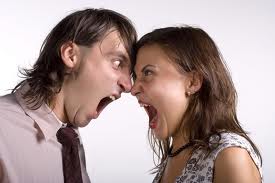 [Speaker Notes: Je pro Vás důležité, jestli se k vám na pracovišti chovají lidé slušně? Co si pod tím představíte?
Je pro Vás důležité, jestli se k vám na pracovišti chovají lidé slušně? Co si pod tím představíte?
diskuse ve dvojicích-nahlas- co je slušnost......]
Slušnost na pracovišti
Výzkumy UNI Baltimore, John Hopkins, 2000 : Jak důležité je pro vás, když pracujete v neslušném prostředí? 
Neslušnost  znamená drsné, neuctivé, bezohledné, shazující či nevhodné chování a mluvení.
Program CREW - Civility, Respect and Engagement in the Workplace – Kanadské zdravotnické organizace
Výzkum prokázal výrazné změny např. v cynismu, spokojenosti , dopady do úmrtnosti a kvality péče
[Speaker Notes: 67% si myslí, že se slušnost ve společnosti snižuje. Odmítnutí tvrdě pracovat na společném úkolu (90%). Ignorovat pozdrav , poděkování apod. 
Vybraní lídři a facilitátoři CREW se zaměřili na to, aby reagovali na potřeby změn, které měli pracovníci v oblasti vzájemné slušnosti jednání a facilitovali jejich společná setkání a dialog, co a jak.
67% si myslí, že se slušnost ve společnosti snižuje.Odmítnutí tvrdě pracovat na společném úkolu (90%). Ignorovat pozdrav , poděkování apod. the Canadian Centre for Organizational Research and Development (COR&D), adapted this approach to make it widely available. Dr. Leiter and his team launched the CREW initiative in 2008 in hospitals across Nova Scotia and Ontario. The implementation of the CREW Solution is now recognized as a major initiative in employee retention within the Canadian health care system.]
II. Výzkum organizační kultury
Dotazník AWS – šest oblastí pracovního života působících na spokojenost či tendenci odejít pryč.
Ústřední vliv na shodu mezi pracovníkem a organizací mají  sdílené hodnoty.
Další klíčovou proměnou je umožnění autonomie u pracovního výkonu.
Spravedlnost a ocenění dotváří úroveň spokojenosti, důvěry a angažovanosti pracovníků.
Povaha a styl leadershipu zdravotních sester má prvořadý význam pro „magnetičnost“
[Speaker Notes: Pro pracovníky je pracovní prostředí prvořadým faktorem v rozhodování o tom, zda v práci zůstanou nebo hledají změnu. To vede k řadě výzkumů organizační kultury pracoviště.
Také my jsme použili dotazník AWS pana Leitera k výzkumu vnímání organizační kultury.]
Jak chápeme „kulturu“organizace
vžité předpoklady, očekávaní a přesvědčení o významech, na kterých stojí  jednání a kooperace v organizaci 
relativně stálý výsledek sociálního učení, který má intersubjektivní povahu
vliv zakladatelů organizace a manažmentu 
„zapuštěna“ do obecnější kultury oboru a společnosti
dá se měnit, ale pomalu
[Speaker Notes: Kulturu chápeme sociálně-konstruktivisticky-jako relativně stálý výsledek soc.učení-založený na vytvářeném diskursu a každodenní praxi rozhodování a řešení situací.Např. to,jak se mluví o pacientech nebo klientech u kafe, jaké přesdívky se pro ně volí apod. Podle teorií řízení jde o fenomen intersubjektivní povahy-tedy něco, co vzniká „mezi lidmi“ a tak se to i udržuje.Silný formující vliv mají zakladatelé organizace a manažment. Kultura oborů a společnosti tvoří podhoubí, z nějž vyrůstá  kultura organizace.]
III. Každá změna naráží na neformální učení (Michael  Eraut)
tj. implicitní, nezamýšlené, příležitostné, bez učitele
tzv. kulturní poznání hraje větší roli v praktickém jednání a rozhodování  než si připouštíme
získává se  neformálním učením uprostřed sociálních kontaktů, nikoli kodifikovanými poznatky, které poskytuje formální výuka či písemné předpisy… 
kde je rozpor mezi slovy a činy, rozhodují činy
Podpora pracovníků není jen hýčkání slabochů, ale zvyšuje odolnost
[Speaker Notes: Pojem resilience zdůrazňuje právě schopnost zvládnout a vydržet, na rozdíl od dřívějšího pojmu stres a vyhoření. Opět je to záležitost toho, na co se soustředíme a co zdůrazňujeme.]
IV. Resilientní kultura organizace a její znaky
Vyrovnanost pracovního života x workaholismus
Participace pracovníků a nižšího manažmentu
Průběžná vyvážená zpětná vazba
Uznávání emocionální zátěže práce
Sdílení odpovědnosti za chyby (x obviňování)
Prostor pro supervizi a účast na ní na všech úrovních organizace
„CARING“
Lidský druh má nejen biologický pud k boji (přežití druhu), ale také biologicky i evolučně zvolený pud „pečovat“ (Ofra Mayseless,2016).
Tento pud je citlivý na kontext, u různých osobností se projevuje v různých kontextech (i volba povolání).
Příklady kontextů –rodičovská péče, milostné vztahy, uprchlíci, zahrádka, životní prostředí, vzdělávání, pomáhající profese, péče o podnik, o podřízené 
„organisational citizenship“ (OCB), engagement
[Speaker Notes: Stejně jako máme pud pečovat, máme také potřebu „být opečováni“. Solidarita v lidské společnosti ve značné míře souvisí s tím,jak je ve výsledku pud pečovat a být pečován vzáíjemně komplementární, zda se v našem okolí najdou možnosti pro naplnění těchto tendencí a dispozic v té podobě, kterou právě my potřebujeme.]
Supervize a její možné plody
[Speaker Notes: V kontextu, do které jsem vás takto uvedla se teď podíváme na význam supervize.]
Jakou podporou může být supervize?
Poskytuje vzory a příležitosti pro neformální učení
   (mezi supervizorem a supervizanty, mezi účastníky)
Podporuje autonomii každého díky respektu a přijetí 
Cvičí participaci a angažovanost díky spravedlivému rozdělování pozitivní pozornosti
Prostor zpětné vazby od druhých k tomu, na čem mi záleží – nevytahují se jeden na druhého 
Slušnost, resilience, hodnoty – nastavena kultura díky supervizorovi, který ji formuje
Pečování o pečující – ve výzkumech dobré supervize se často setkáváme právě s tím, že se lidé cítí být „opečováni“.
Čím je supervize tak specifická?
Dlouhodobé vztahy a kontinuální práce ve stejné skupině nebo týmu - sociální podpora, předávání know how, vytvoření důvěry
Zpracování emocí, „vydýchání“ konfliktů díky supervizorovi, který to „drží“ a „pečuje!
Použití některých specifických metod, které usnadňují reflexi prožívaných situací
Více méně uznávaný způsob jak se zastavit a být spolu, nechat se „opečovat“
Tvoří hráz proti současné kultuře „nestíhám, nestíhám“
Supervize je jako zakořeněná rostlina čistící vzduch v organizaci, pokud….
Zájem vedení, příp. jeho vlastní supervize
Rozumět k čemu ji chtějí
Dobře vybraný supervizor
Dobře vyjednaný kontrakt
Přijetí odpovědnosti každého za společnou práci
Učit se využívat supervizi, připravovat se na ni

To je také důvod vaší seminární práce, resp. tohoto předmětu 
Děkuji za pozornost !
[Speaker Notes: Taková je tedy moje nabídka ]